Path to Eclipse Kapua 1.0
Kapua Community Meeting Jul 20th 2017
Eclipse Kapua 0.2.0 Deployment
Messaging
API Gateway
Application Console
Frontend Services
KapuaLocator
KapuaLocator
KapuaLocator
ACCOUNT
SERVICE JAR
ACCOUNT
SERVICE JAR
ACCOUNT
SERVICE JAR
USER
SERVICE JAR
USER
SERVICE JAR
USER
SERVICE JAR
AUTHENTICATIONSERVICES JAR
AUTHENTICATIONSERVICES JAR
AUTHENTICATIONSERVICES JAR
AUTHORIZATIONSERVICES JAR
AUTHORIZATIONSERVICES JAR
AUTHORIZATIONSERVICES JAR
DEVICE 
SERVICES JAR
DEVICE
SERVICES JAR
DEVICE
SERVICES JAR
DEVICE MANAGEMENTSERVICES JAR
DEVICE MANAGEMENTSERVICES JAR
DATASTORESERVICES JAR
JavaVM
DATASTORESERVICES JAR
DATASTORESERVICES JAR
TAGSERVICE JAR
TAG
SERVICE JAR
JavaVM
JavaVM
Eclipse Kapua 1.0 Services
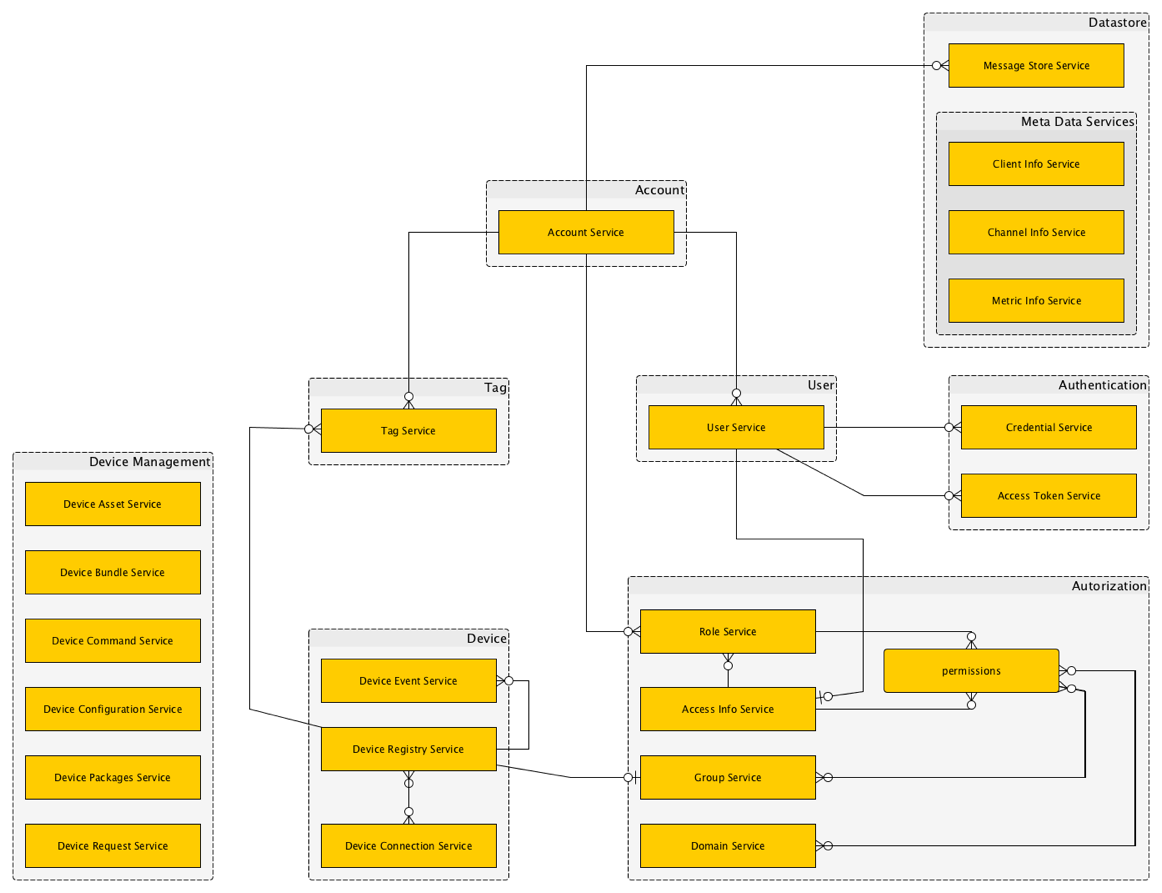 Eclipse Kapua 1.0 Deployment
Administration
Console
API Gateway
Broker
(ActiveMQ 5.14.5)
Frontend Services
Kapua Java Locator
Kapua REST Locator
Kapua REST Locator
Tomcat
Tomcat
ACCOUNT
SERVICE JAR
Docker
Docker
USER
SERVICE JAR
OpenShift
Kubernates
Backend Services
AUTHSERVICES JAR
REST | AMQP
REST | AMQP
DEVICE REGISTRYSERVICES JAR
AUTHSERVICES JAR
ACCOUNT
SERVICE JAR
DEVICE MANAGEMENT
SERVICES JAR
vert.x
REST | AMQP
vert.x
Docker
USER
SERVICE JAR
DATASTORESERVICES JAR
Docker
REST | AMQP
REST | AMQP
REST | AMQP
vert.x
JVM
DATA STORESERVICES JAR
DEVICE REGISTRY
SERVICES JAR
DEVICE MANAGEMENT
SERVICES JAR
Docker
Docker
vert.x
vert.x
vert.x
Docker
Docker
Docker
REST | AMQP
REST | AMQP
TAG
SERVICE JAR
JOBSSERVICES JAR
vert.x
vert.x
Docker
Docker
Eclipse Kapua 1.0
Move to µService based Layout
Reference Directory Layout
<µservice-name>
<µservice-module>-api
<µservice-module>-internal
<µservice-module>-proxy-rest
uservice

Kapua µServices
account
auth
user
device-registry
device-management
data-store
tag
(registration?)
Example Services:

account-service
account-api
account-internal
account-proxy-rest
[account-proxy-messaging]
uservice

auth-service
authentication-api
authorization-api
auth-internal-shiro
auth-proxy-rest
uservice
registration-api (new µs?)
registration-internal-simple (new µs?)
Eclipse Kapua 1.0
Projects
Kapua Libraries
service-api
locator
commons
message
translator
transport

Kapua µServices
account
auth
user
device-registry
device-management
data-store
tag
Kapua Applications
broker
console
api-gateway

Kapua Utilities
assembly
build-tools
dev-tools
qa

Kapua Clients
simulator
Eclipse Kapua 1.0
Architecture Overview
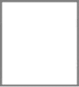 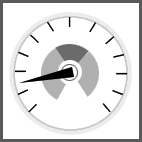 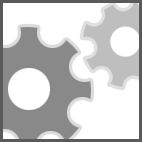 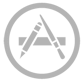 Application Integration
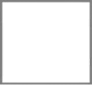 @
Data Management
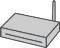 Real-Time Analytics
AMQP
Storage
Device Mgmt Console
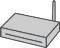 Device Connectivity
Message Routing
Service Events
MQTT
Device Management
Administration
Device Package
Device Bundle
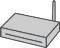 Device Management Protocols
Kura, LWM2M
CoAP
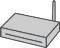 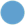 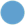 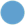 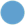 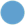 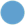 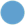 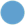 Device Registry
REST API
Security
Account Management
Access Control
Eclipse Kapua 1.0
Service Events – Architecture Detailed View
µservice wrapper
Guice 
javax.inject & AOP
Vert.x Event Bus
@RaiseKapuaEvent Interceptor
Event Publisher
Publish
Kapua Service
Invoke
@Transactional
Service Method
Service Locator
vert.x Event Bus API
Service Method
Invoke
Subscribe
Receive
@ListenKapuaEvent Interceptor
Event Subscriber
vert.x
Docker